Agriculture-to-Nutrition Pathways
SPRING Nutrition-Sensitive Agriculture Training Resource Package
February 2018
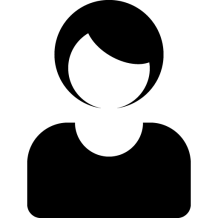 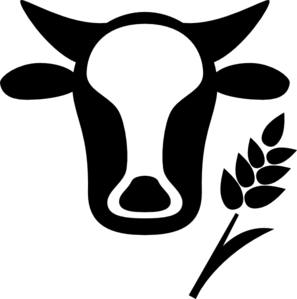 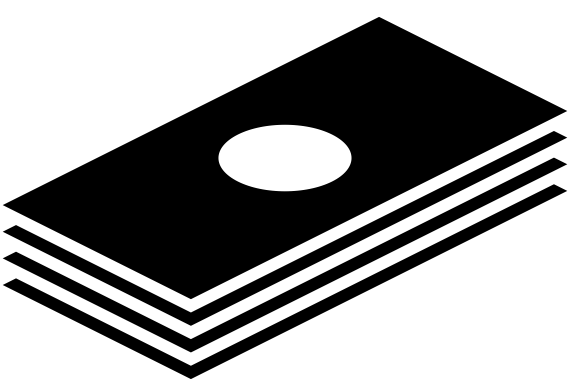 [Speaker Notes: Guidance for how to present these slides is included in the SPRING Nutrition-Sensitive Agriculture Training Resource Package Session Guide: Pathways]
Objectives
Effectively describe the three main pathways and how they overlap
Explain the enabling environment in which all pathways operate
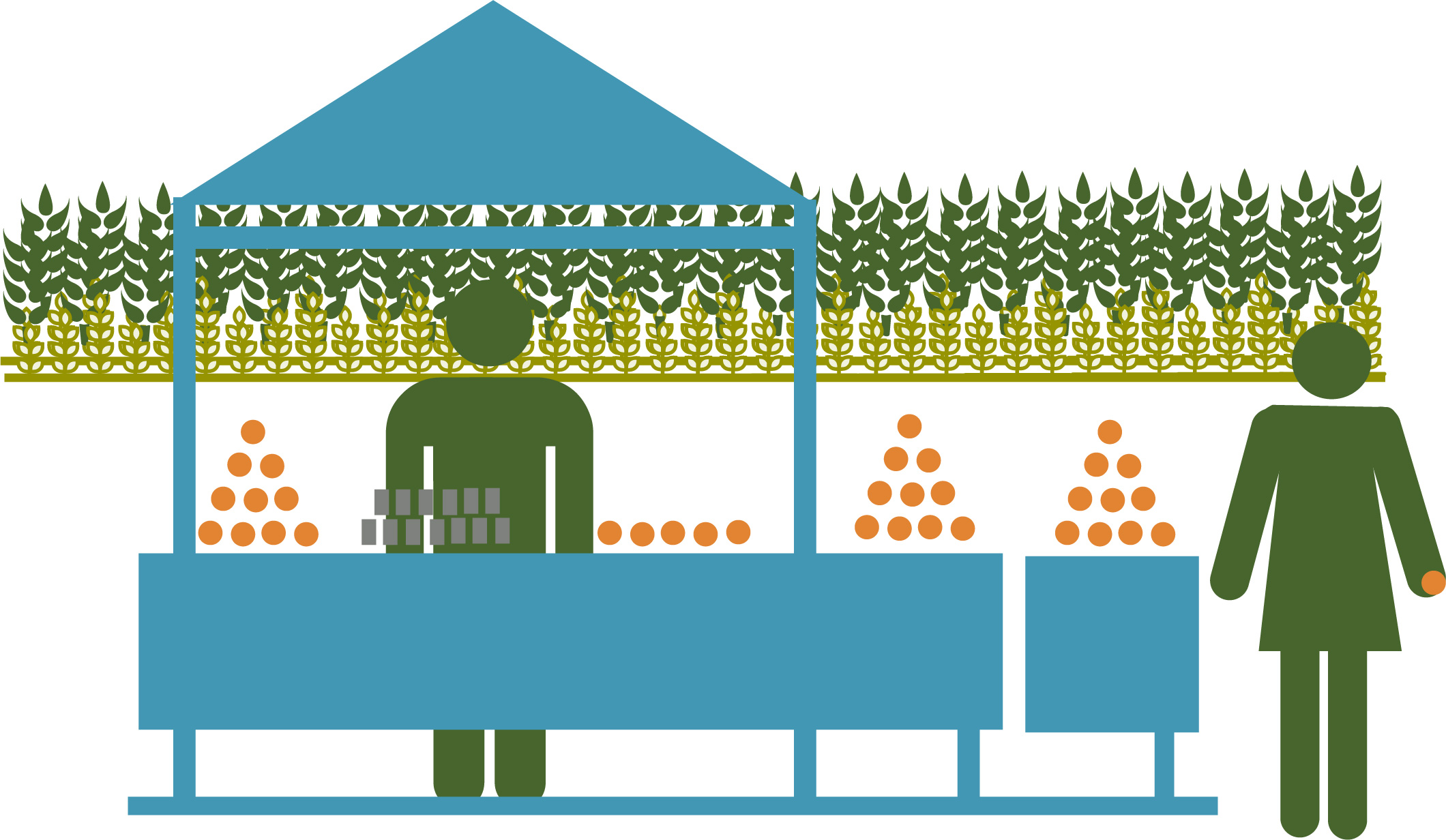 Identify steps along each main pathway to ensure that agriculture activities meet nutrition outcomes
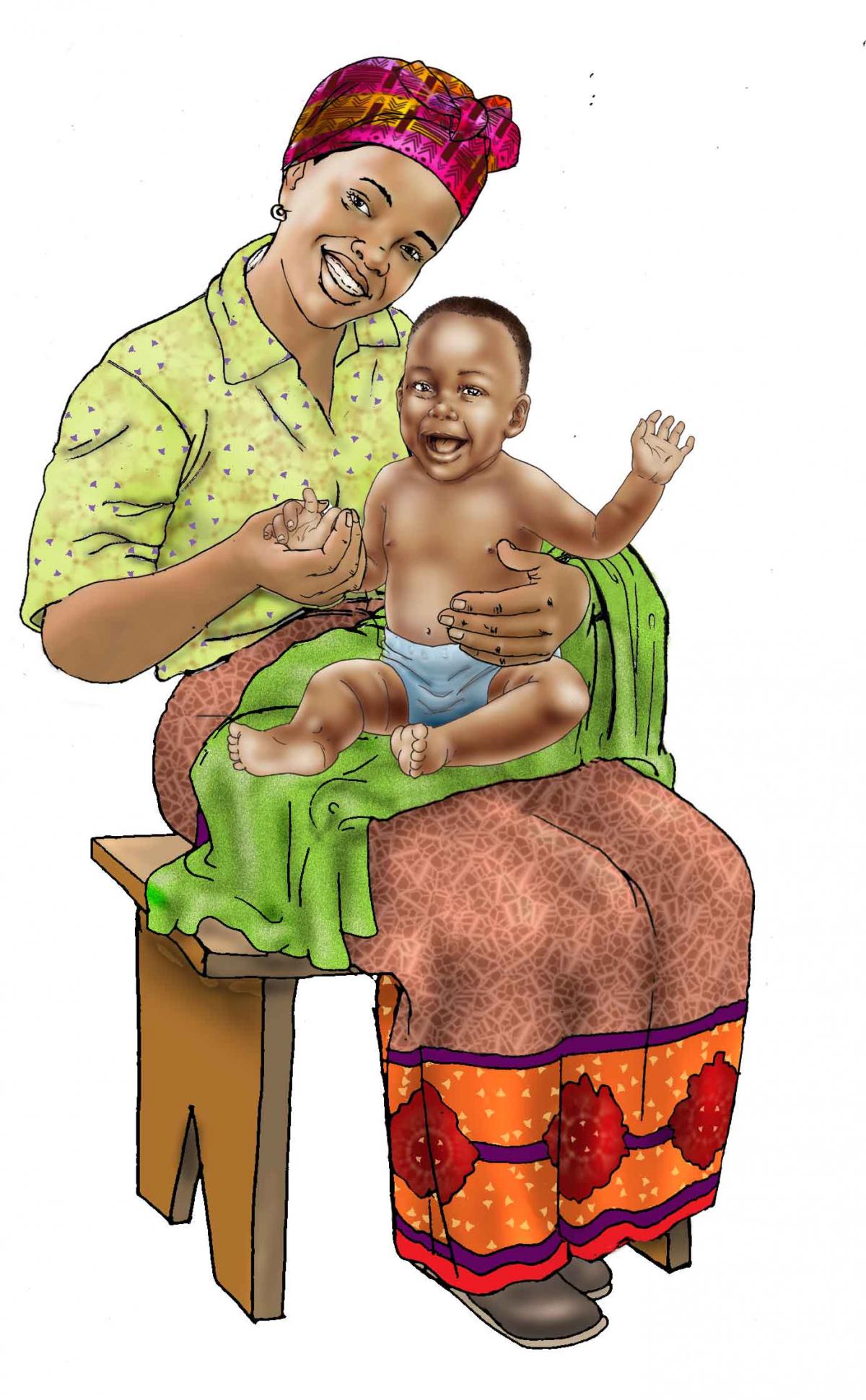 The child’s health is closely linked to the mother’s health.
Image credit: SPRING
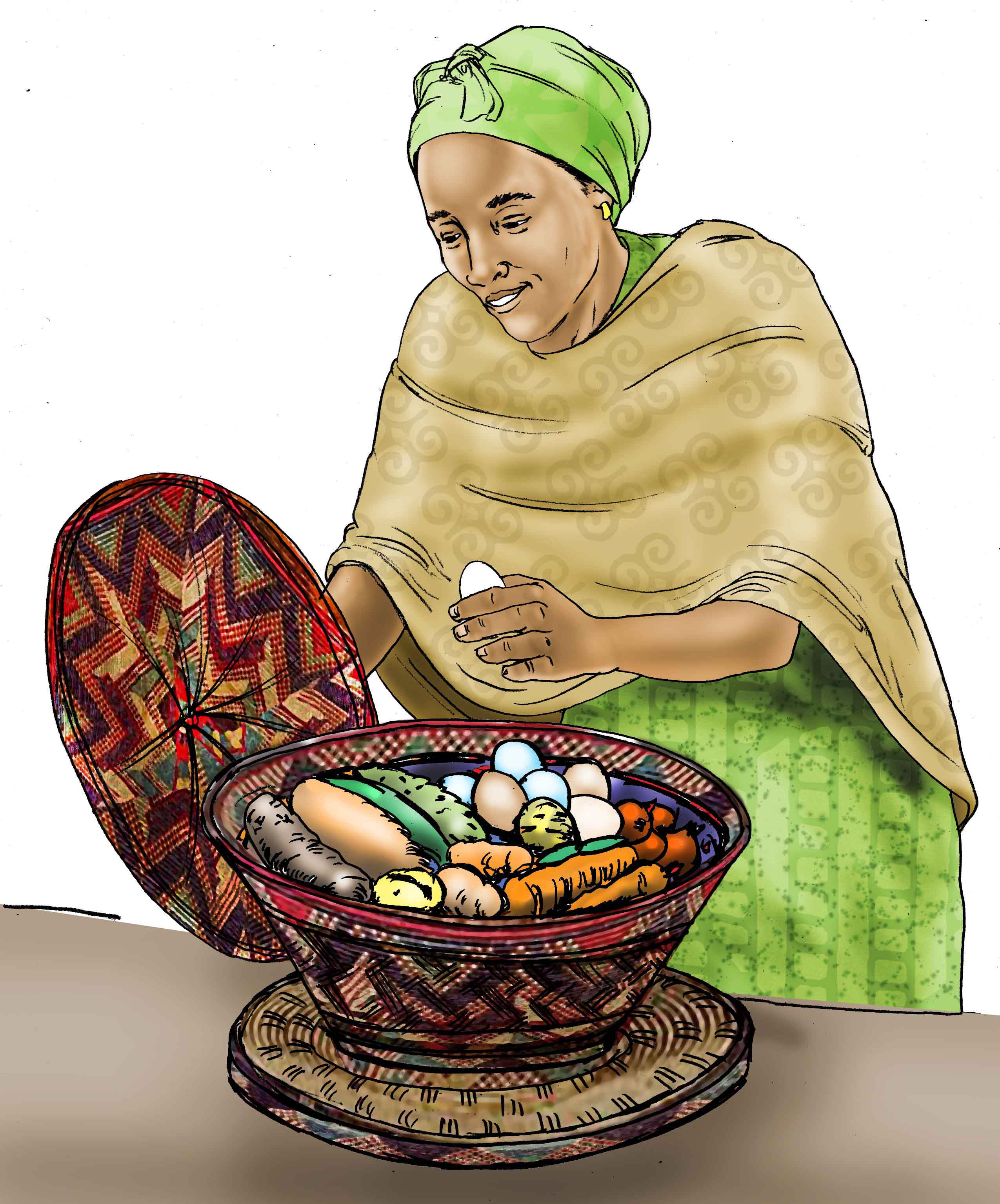 Getting Enough Nutritious Food
Safety   Variety   Quality   Quantity
Image credit: University Research Co., LLC-Center for Human Services (URC-CHS)
[Speaker Notes: Photo credit: Tony Gil Arias (Feed the Future Flickr collection)]
Getting Enough Good Food 
Grow & raise
Harvest, process& store
Sell & buy
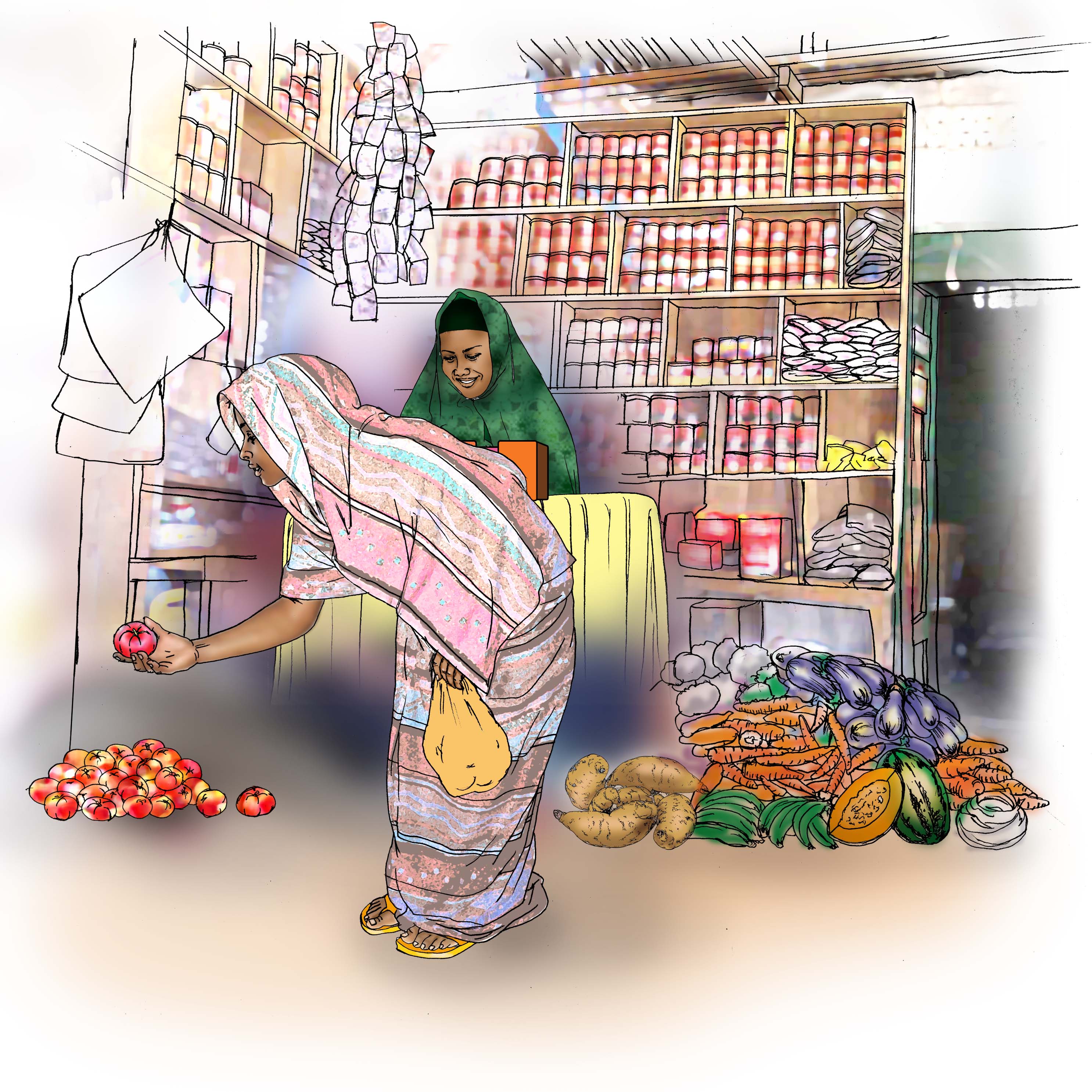 5
Image credit: University Research Co., LLC-Center for Human Services (URC-CHS)
Building the agriculture to nutrition story
Agriculture-to-Nutrition Pathways
National Economic Growth
National Nutrition Profile
Key components of the enabling environment:
Food market environment
Natural resources environment
Health, water, and sanitation
Nutrition/health knowledge and norms
Food Production
Food 
Prices
Processing 
& Storage
Food Access
Food Expenditure
Diet
Child Nutrition Outcomes
Household Assets and Livelihoods
Agricultural Livelihoods
Agricultural Income
Health
Status
Health
Care
Non-food Expenditure
Mother’s Nutrition Outcomes
Time
Caring Capacity & Practices
Women’s Empowerment
Energy Expenditure
Headey, D., Chiu, A., & Kadiyala, S. (2011). Agriculture’s role in the Indian enigma: Help or hindrance to the undernutrition crisis?: IFPRI discussion paper 01085. Washington, DC: IFPRI.
Kadiyala S, Harris J, Headey D, Yosef S, Gillespie S., Agriculture and nutrition in India: mapping evidence to pathways., Ann N Y Acad Sci. 2014 Dec;1331:43-56.
The Main Agriculture-to-Nutrition Pathways
8
Food Production
Women’s Empowerment
Agricultural Income
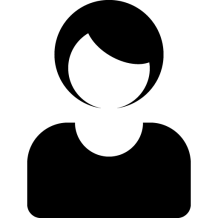 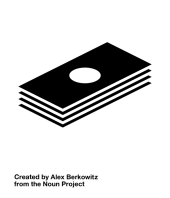 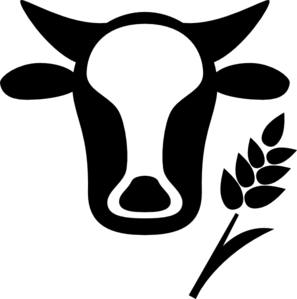 Agriculture as a Source of Food
9
Decisions about what to produce are influenced by: 
Market prices
Relative costs/risks
Productive assets, 
Preferences
Cultural norms
The ability to effectively process and store food affects: 
Shelf-life and safety of the food
Nutrient content
Access to food during lean times
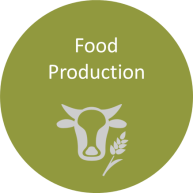 Doña Brito in Guatemala: An Example of the Food Production Pathway
10
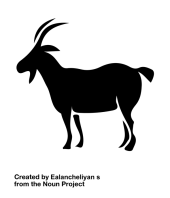 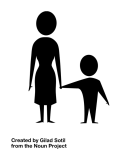 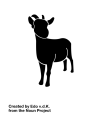 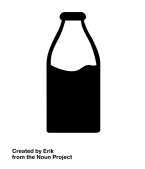 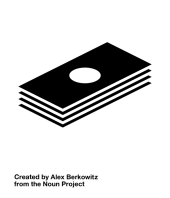 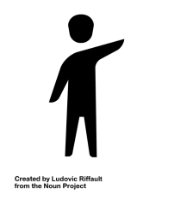 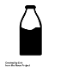 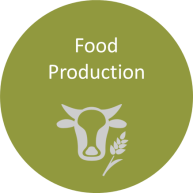 Guatemala
Photo credit: Save the Children
Steps on the Food Production Pathway
National Economic Growth
National Nutrition Profile
Key components of the enabling environment:
Food market environment
Natural resources environment
Health, water, and sanitation
Nutrition/health knowledge and norms
Food Production
Food 
Prices
Processing 
& Storage
Food Access
Food Expenditure
Diet
Child Nutrition Outcomes
Household Assets and Livelihoods
Agricultural Livelihoods
Agricultural Income
Health
Status
Health
Care
Non-food Expenditure
Mother’s Nutrition Outcomes
Time
Caring Capacity & Practices
Women’s Empowerment
Energy expenditure
Agriculture as a Source of Income
12
Improved year-round income and cash flow to meet household needs, including diverse, nutritious foods
Assumes nutritious foods are available in markets; reflects the importance of generating demand and need for nutrition education
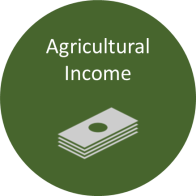 Netsanet in Ethiopia: An Example of the Agricultural Income Pathway
13
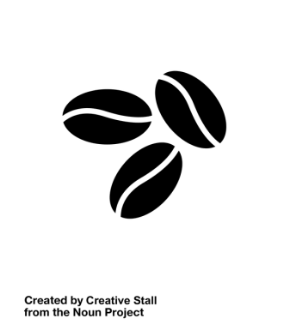 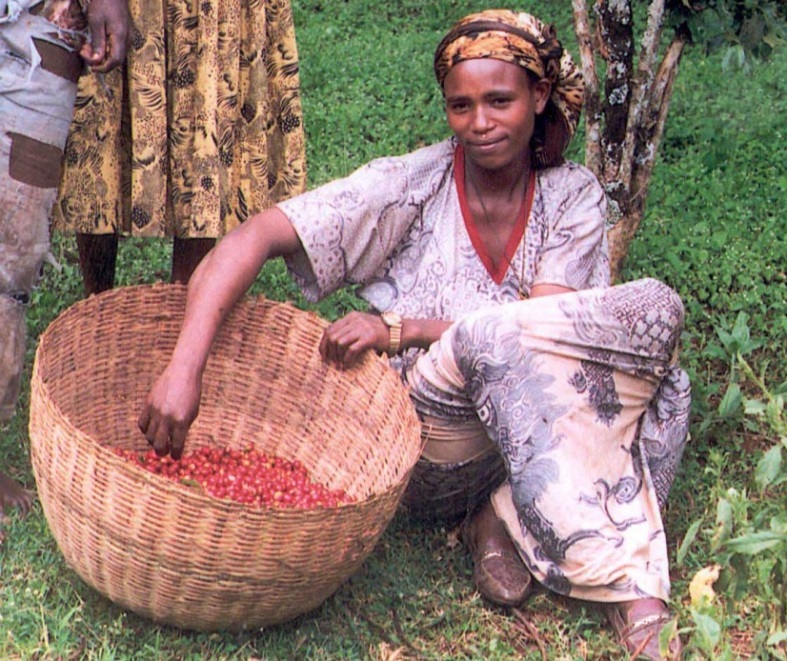 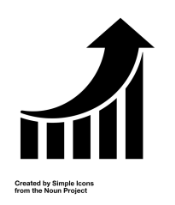 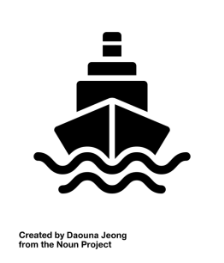 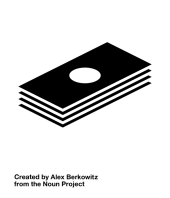 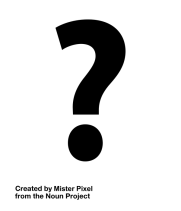 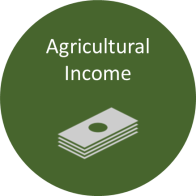 Ethiopia
Photo credit: Feed the Future
Steps on the Income Pathway
National Economic Growth
National Nutrition Profile
Key components of the enabling environment:
Food market environment
Natural resources environment
Health, water, and sanitation
Nutrition/health knowledge and norms
Food Production
Food 
Prices
Processing 
& Storage
Food Access
Food Expenditure
Diet
Child Nutrition Outcomes
Household Assets and Livelihoods
Agricultural Livelihoods
Agricultural Income
Health
Status
Health
Care
Non-food Expenditure
Mother’s Nutrition Outcomes
Time
Caring Capacity & Practices
Women’s Empowerment
Energy expenditure
Agriculture as a Means to Women’s Empowerment
15
Women’s access to income is considered more often than time and energy use.
Women are more likely to spend added income on the health and nutritional needs of the household.
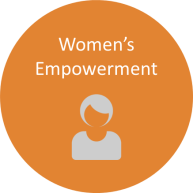 Pakhtakor Village in Tajikistan: An Example of the Women’s Empowerment Pathway
16
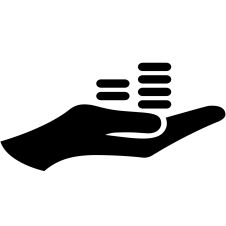 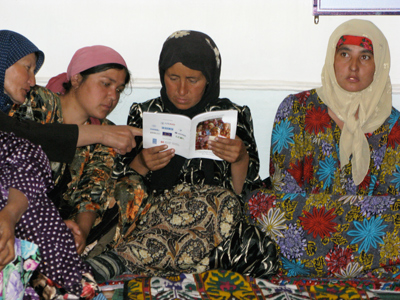 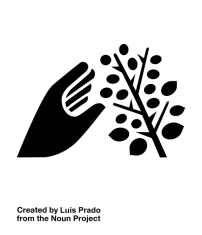 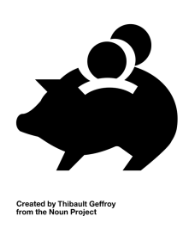 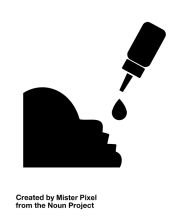 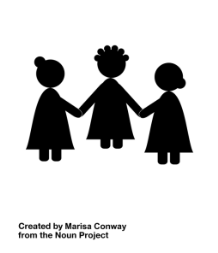 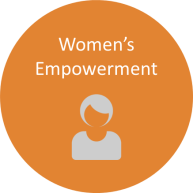 Tajikistan
Photo credit: SPRING
Steps on the Women’s Empowerment Pathway
National Economic Growth
National Nutrition Profile
Key components of the enabling environment:
Food market environment
Natural resources environment
Health, water, and sanitation
Nutrition/health knowledge and norms
Food Production
Food 
Prices
Processing 
& Storage
Food Access
Food Expenditure
Diet
Child Nutrition Outcomes
Household Assets and Livelihoods
Agricultural Livelihoods
Agricultural Income
Health
Status
Health
Care
Non-food Expenditure
Mother’s Nutrition Outcomes
Time
Caring Capacity & Practices
Women’s Empowerment
Energy expenditure
Pathways in Context: Enabling Environment
National Economic Growth
National Nutrition Profile
Key components of the enabling environment:
Food market environment
Natural resources environment
Health, water, and sanitation
Nutrition/health knowledge and norms
Food Production
Food 
Prices
Processing 
& Storage
Food Access
Food Expenditure
Diet
Child Nutrition Outcomes
Household Assets and Livelihoods
Agricultural Livelihoods
Agricultural Income
Health
Status
Health
Care
Non-food Expenditure
Mother’s Nutrition Outcomes
Time
Caring Capacity & Practices
Women’s Empowerment
Energy Expenditure
Headey, D., Chiu, A., & Kadiyala, S. (2011). Agriculture’s role in the Indian enigma: Help or hindrance to the undernutrition crisis?: IFPRI discussion paper 01085. Washington, DC: IFPRI.
Kadiyala S, Harris J, Headey D, Yosef S, Gillespie S., Agriculture and nutrition in India: mapping evidence to pathways., Ann N Y Acad Sci. 2014 Dec;1331:43-56.
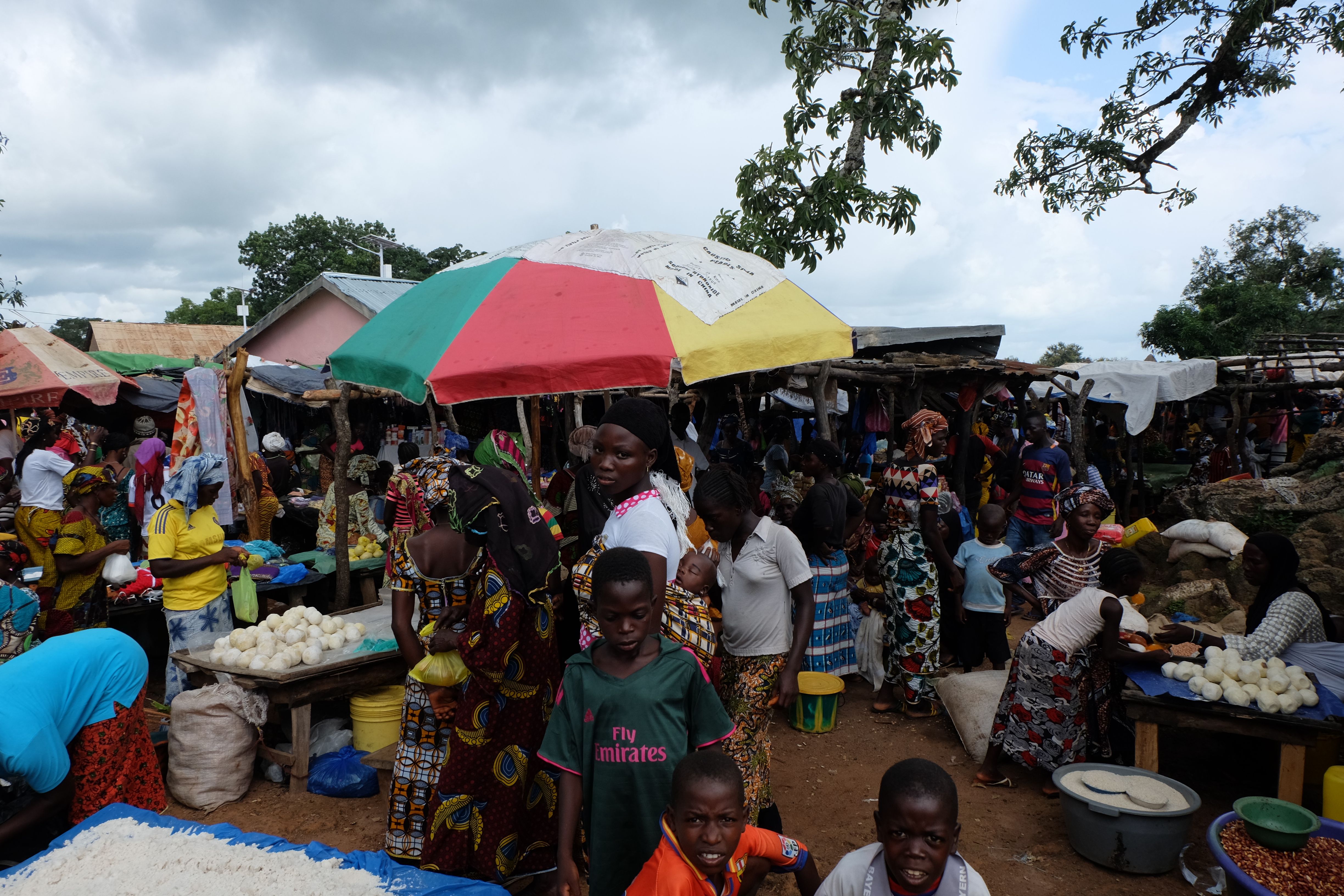 The Enabling Environment
Food Market Environment
Natural Resources Environment
Health, Water and Sanitation
Nutrition/Health Knowledge and Norms
Photo credit: Sarah Hogan, SPRING
Linking Agriculture and Nutrition
20
The Pathways framework guides us to:
Design nutrition-sensitive agriculture activities
Drive toward nutrition-based outcomes
Use indicators that connect with a range of steps along the pathways
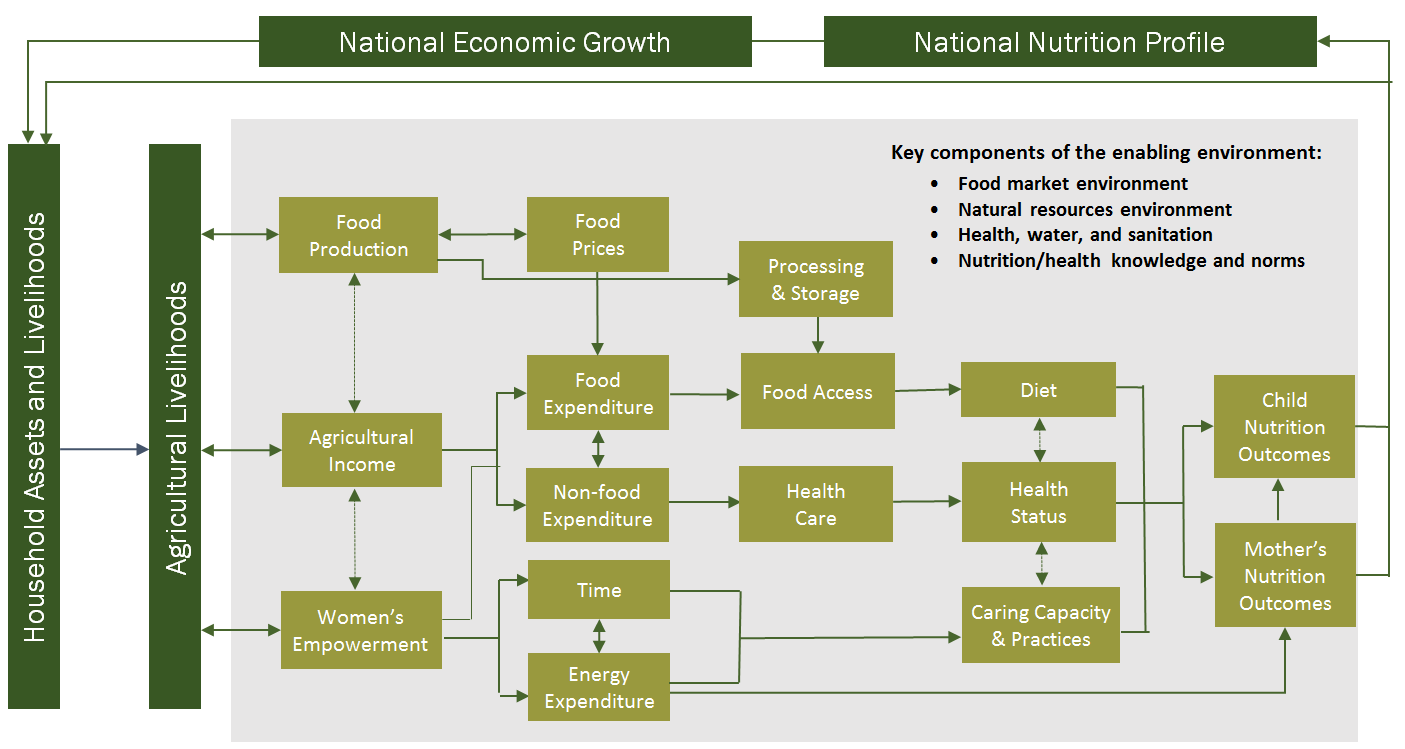 Headey, D., Chiu, A., & Kadiyala, S. (2011). Agriculture’s role in the Indian enigma: Help or hindrance to the undernutrition crisis?: IFPRI discussion paper 01085. Washington, DC: IFPRI.
Kadiyala S, Harris J, Headey D, Yosef S, Gillespie S., Agriculture and nutrition in India: mapping evidence to pathways., Ann N Y Acad Sci. 2014 Dec;1331:43-56.
Key Points from This Session
Good nutrition includes getting the right quantity of good quality, diverse foods all year. These foods must be handled and stored safely to avoid causing illness.
The Agriculture-to-Nutrition Pathways describe actions that lead to better maternal and child health.
The three pathways: food production, agricultural income, and women’s empowerment are overlapping and intertwined.
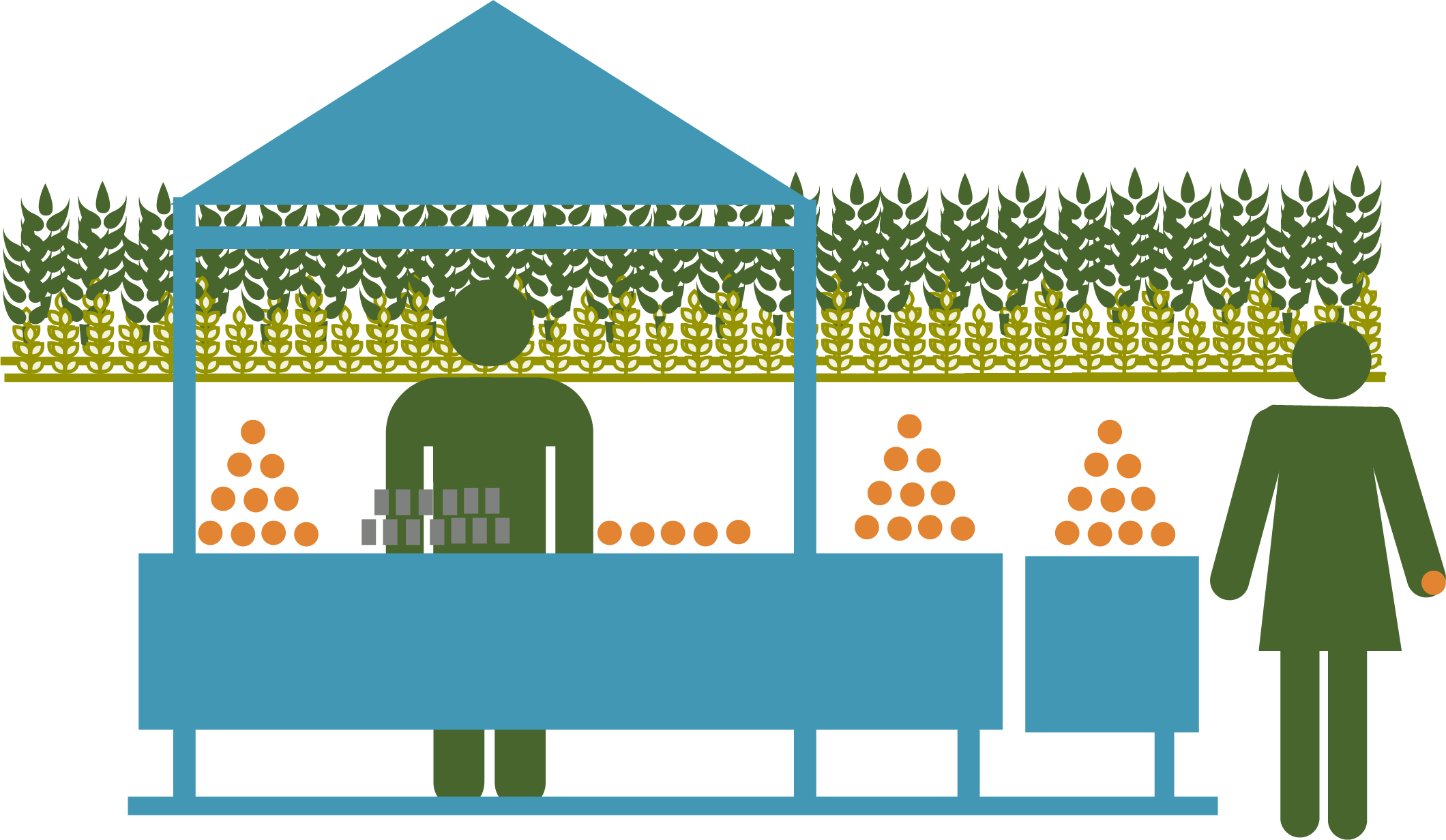 Key Points from This Session (2)
Each pathway is impacted by the enabling environment, which includes the food market environment, natural resource environment, health/water/sanitation and nutrition/health knowledge and norms.
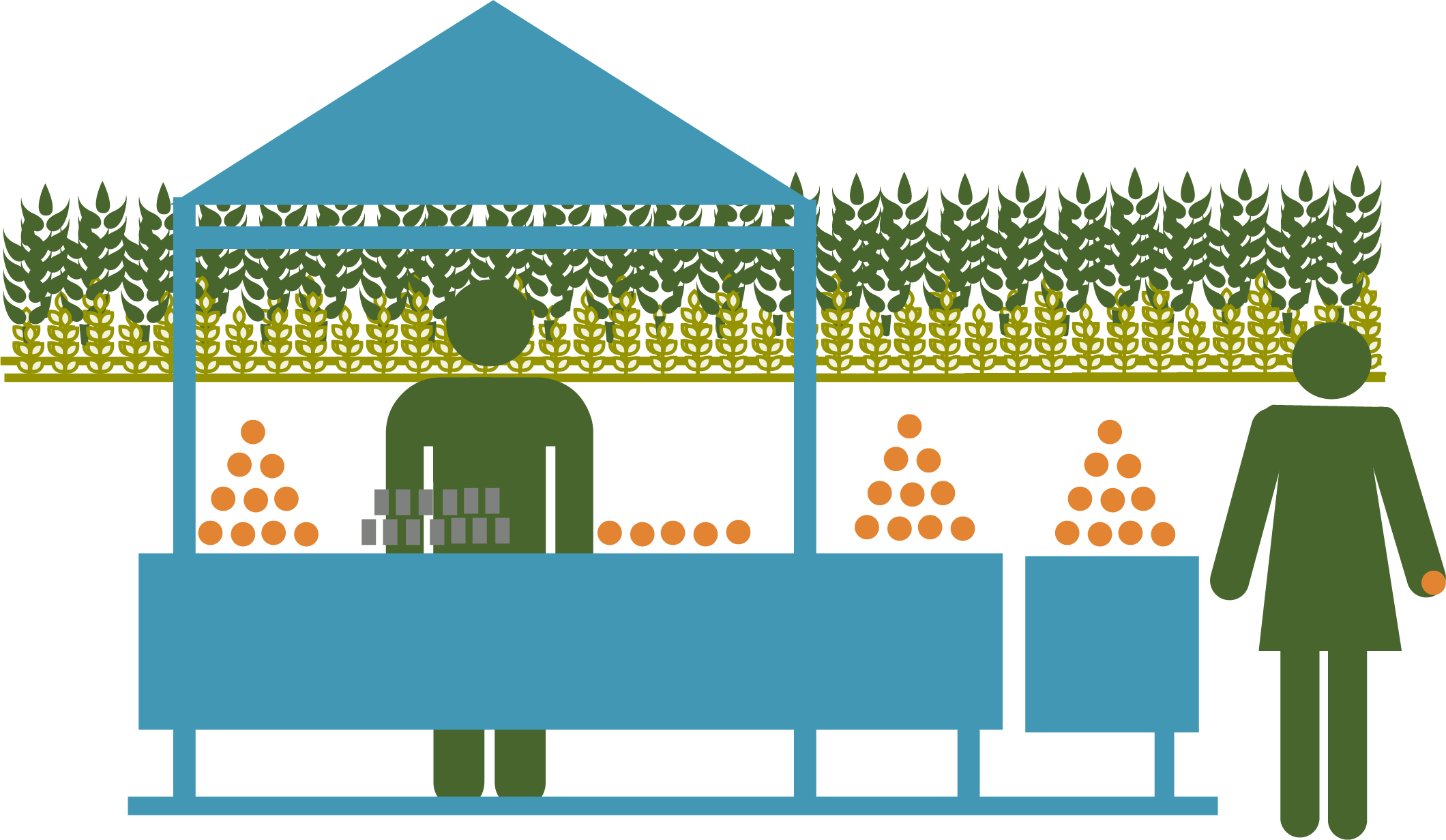 Thank you!